Share on Facebook
Mt. Olive Church – Wise Va

Get Service info
mountolivechurch.net (blog)
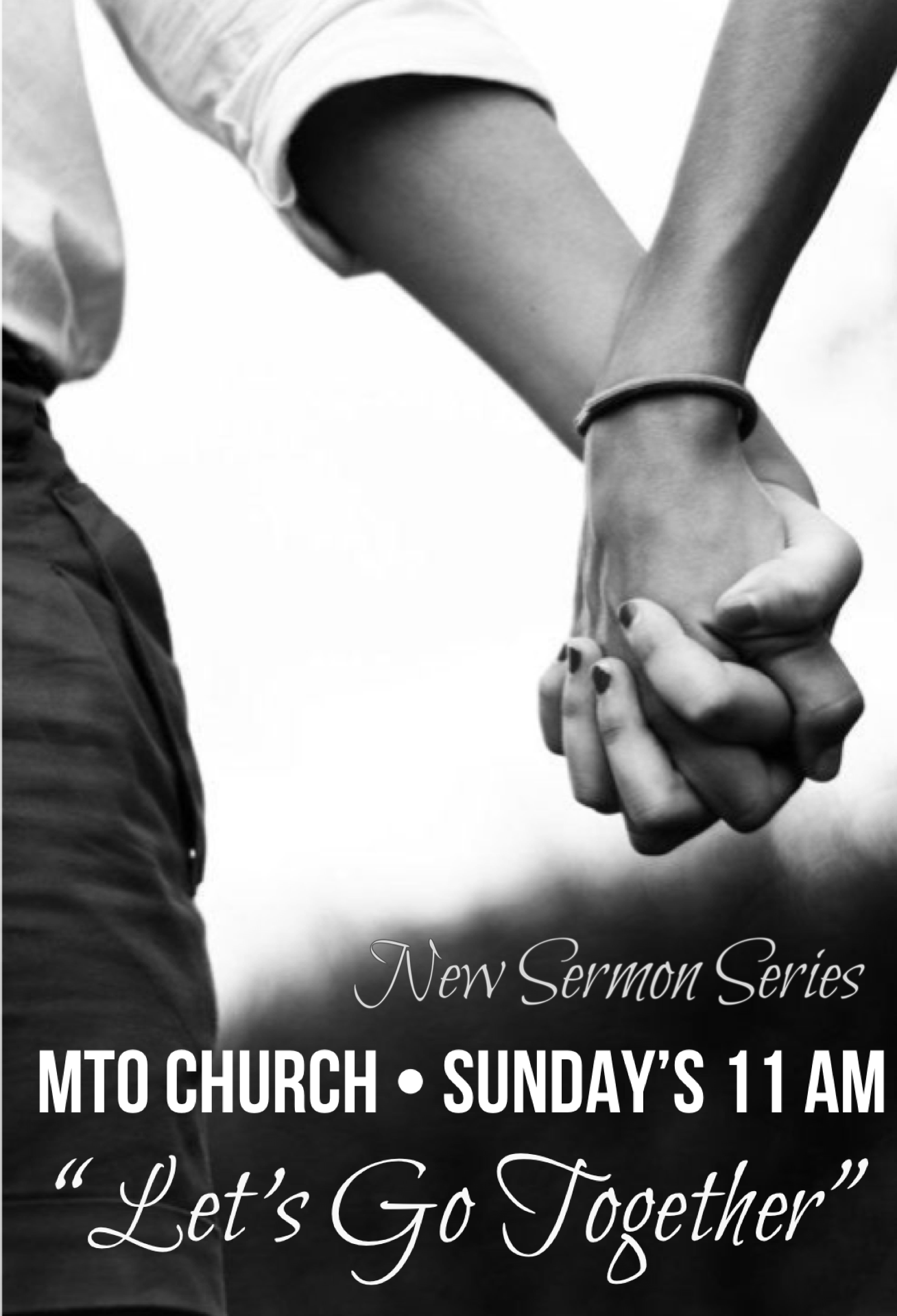 PreparedJohn 14
JOHN 14:1 Let not your heart be troubled: ye believe in God, believe also in me.
2 In my Father's house are many mansions: if it were not so, I would have told you. I go to prepare a place for you.
3 And if I go and prepare a place for you, I will come again, and receive you unto myself; that where I am, there ye may be also.
AIM
That like Jesus we may say to someone, 
“Lets Go Together.”
The CHALLENGE
Get PREPARED

PACK			PASSPORT			TICKET
PREPARED – CHALLENGE VERSE
COL 3:1 If ye then be risen with Christ, seek those things which are above, where Christ sitteth on the right hand of God.
2 Set your affection on things above, not on things on the earth.
GET PACKED UP
MATTHEW 619 Lay not up for yourselves treasures upon earth, where moth and rust doth corrupt, and where thieves break through and steal: 20 But lay up for yourselves treasures in heaven, where neither moth nor rust doth corrupt, and where thieves do not break through nor steal:
What can I take with me into heaven?
GET YOUR PASSPORT
Phil 320 For our conversation is in heaven; from whence also we look for the Saviour, the Lord Jesus Christ:
Get the Ticket
John 145 Thomas saith unto him, Lord, we know not whither thou goest; and how can we know the way? 6 Jesus saith unto him, I am the way, the truth, and the life: no man cometh unto the Father, but by me.
Expensive and Exclusive
Have I accepted my ticket?